Deposition on the far end – 
shale facies architecture as an archive for high-frequency cyclicity

Sven Egenhoff, Department of Geosciences, Colorado State University
The Alum and Tøyen Shale depositional systems of Scandinavia…
… preserve small-scale, 
possible Milankovitch-type (?) cyclicity
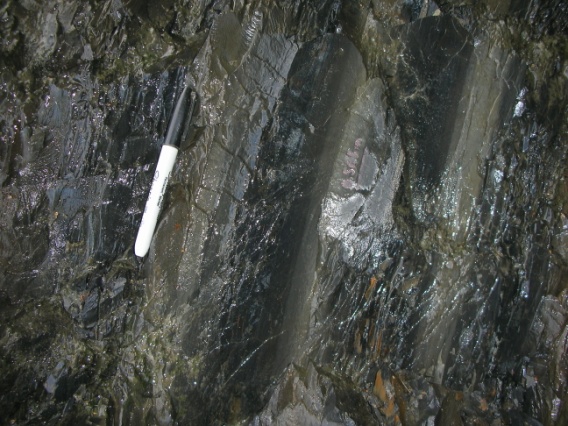 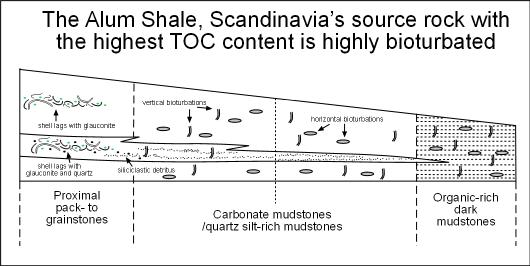 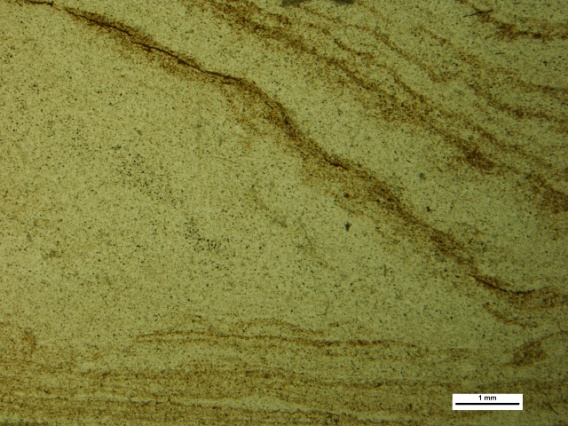 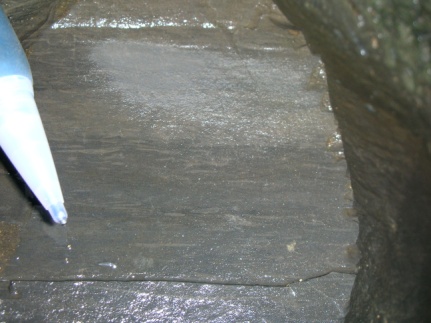 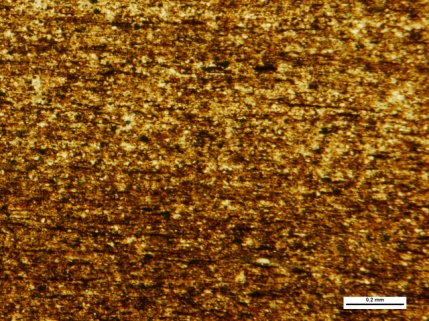 This environment was 
 not anoxic 
 tectonically active
 during sedimentation
 likely shows climatic 
 control on deposition
… contain slumps indicating 
synsedimentary tectonic activity
… show horizontal 
bioturbation
… show vertical
bioturbation